Experiences of Transgender Persons in the Healthcare System: An Integrative Review
By Sandy Escobar, BFA, MSc.OT Candidate, July 2017

With support from Dalhousie University
And Faculty Supervisor, Brenda Beagan
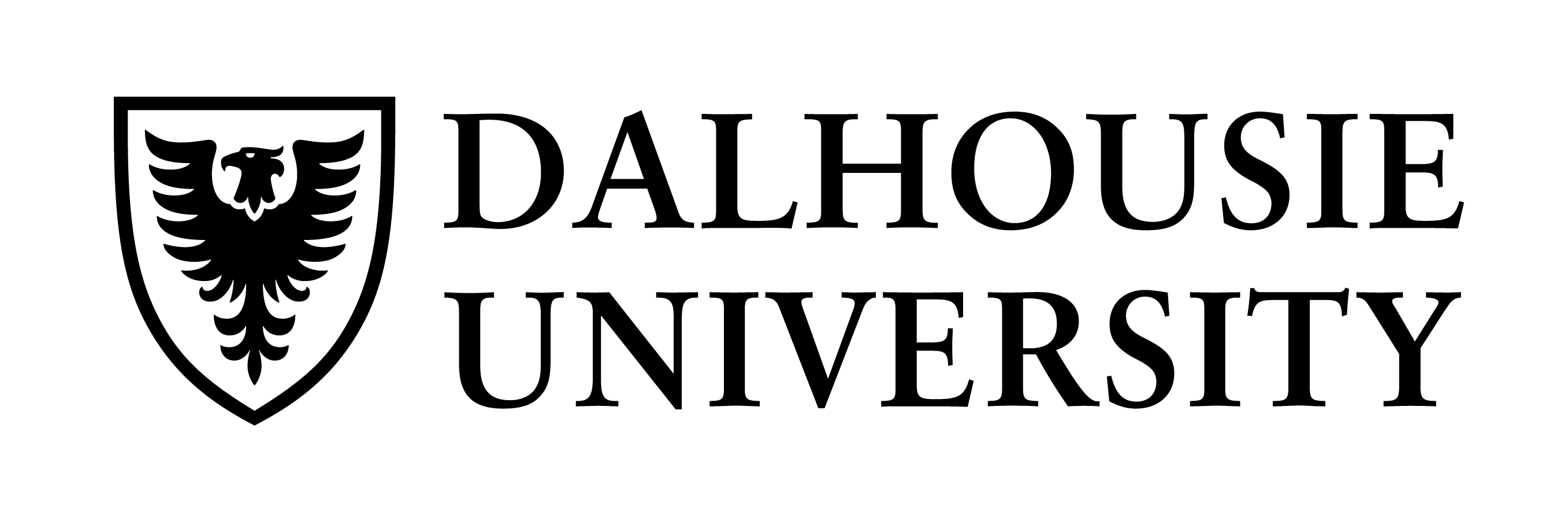 Presentation Overview
Intro
Methods
Results
Implications for Clinical Practice & Future Research
Who are Transgender People?
Individuals whose gender identity is different than sex assigned at birth (Cobos &Jones, 2009)
Transgender is often abbreviated to Trans
0.5-1.2% of the population (Conron et al., 2012; Glen & Hurrell, 2012; Clark et al., 2014; Kuyper & Wiljsen, 2014; Van Caenegem et al., 2015).
[Speaker Notes: When trying to imagine what it’s like to be trans, don’t imagine transitioning to the opposite gender. Imagine everyone insisting that you are a gender other than the one you identify as]
Trans People Have Many Healthcare Needs
21.6% of trans women in high income countries have HIV (Baral et al., 2013). 
In Canada, 35.1% seriously considered, and 11.2% attempted suicide in the past year (Bauer, Ayden et al., 2015)
To physically transition, trans people must be assessed by a trained a counselor and interact heavily with healthcare
43.9% of trans Ontarians reported an unmet healthcare need when compared to  10.7% of age-standardized Ontario population (Giblon & Bauer, 2017)
Trans Clients Have Multiple OPIs
Discrimination causes challenges in the workplace, with family dynamics, and affects childhood occupations (Bar et al., 2016; Beagan, 2012; Grant et al., 2010)
Transitioning is very time consuming and meaningful occupation that heavily involves the healthcare system (Beagan, 2012)
Role of OT
As healthcare professionals
As advocates
Healthcare access and use is an occupation
Case Management
Rationale & Aim of This Study
Integrative Review on: What are the experiences of transgender clients accessing and using healthcare?
There is no review with a comprehensive search strategy on this topic
An integrative review is a review with a systematic search that allows the combination of diverse methodologies
Search Methods
What are trans clients experiences accessing and using the healthcare system?
Databases
CINAHL
PubMed
Sociological Abstracts, 
Social Work Abstracts 
Social Services Abstract
Gender Studies Database
Psycinfo
Search Terms
Terms Related to Transgender:
Terms related to healthcare and patient:
transgender, 
transsexual, 
gender identity disorder
gender nonconforming
client, patient, service user,
mental inpatients or outpatients,
professional/practitioner/therapist client relations/relationships,
 patient/client/consumers attitudes/centred rights/satisfaction, 
treatment, compliance/barriers/refusal
quality of care, healthcare disparities, health services, quality of health care
AND
Inclusion Criteria
Exclusion Criteria
Prior to 2006
Non-English 
From non-western countries (acceptance of trans people in healthcare varies widely globally)
Does not centre on trans clients or only include trans clients (ie LGBT)
Not centred on healthcare experiences
Focuses on technical aspects of medical transitions
From 2006 -2016
Centres on perspectives, observations, narratives of trans clients
Access or use of the healthcare system
Original Data
Peer reviewed Journal articles
Types of Studies
416 articles originally found
24 articles met the criteria
16 qualitative  6 grounded theory, 7 generic qualitative
6 quantitative cross sectional surveys
[Speaker Notes: No studies in this area currently for occupational therapy]
Categories of Results
Barriers experienced

Positive experiences
Strategies used by trans clients
Overview of Barriers:
Overt discrimination experienced by 37.2-41.8% of clients (Bauer et al., 2015, Shires & Jaffe, 2015). 
Trans people experienced significant structural barriers and were grateful for adequate treatment (Bauer et al., 2009; Dewey, 2008; Poteat et al., 2013).
Categories of Barriers
Lack of Informed Providers 
Insensitivity: 
misgendering
confidentiality concerns
pathologizing of gender 
Intrusive questions
Lack of accessible services/denied care
Abuse
Lack of Information
Found that providers lacked info to be able to discuss trans-related information with them or to provide trans –related healthcare
Including narrow, binary understanding of who trans people are
Part of this related to not enough research in this area
Impact of Lack of Information
Trans clients felt at risk for receiving unsafe treatment (ie. side effects for wrong dose of hormones) 
Increased client discomfort addressing trans-related medical concerns with uninformed provider: 38% to 63% (Bauer et al., 2015)
Trans clients felt an expectation to educate providers
[Speaker Notes: There was a risk of denial of treatment
Ie denial of HRT when taking ART due to lack of knowledge on potential drug drug interactions, and lack of awareness of how important HRT is to trans people]
Insensitivity
General sense feeling providers are not respecting boundaries, and pathologizing gender (Bess & Stabb, 2009; Ellis et al., 2015; Gridley et al., 2016; Melendez & Pinto, 2009; Mizock, 2016; Poteat et al., 2013; Xavier et al., 2013). 
Discrimination and feeling othered by providers 
Treated as deviant, as “science experiments” (Andraisik et al., 2013; Gridley et al., 2016; Hussey et al., 2006)
Being asked intrusive or inappropriate questions
Misgendering
This is when someone is referred to by their nonauthentic gender (ie. calling a trans woman a man, “him,” etc). 
Experienced by many trans clients
Misgendering was very hurtful for trans clients to the point where they wouldn’t access certain treatments because of it  
Was a way of outing someone as trans in waiting rooms
Misgendering: Gender Identification Forms
Intake forms are often limiting
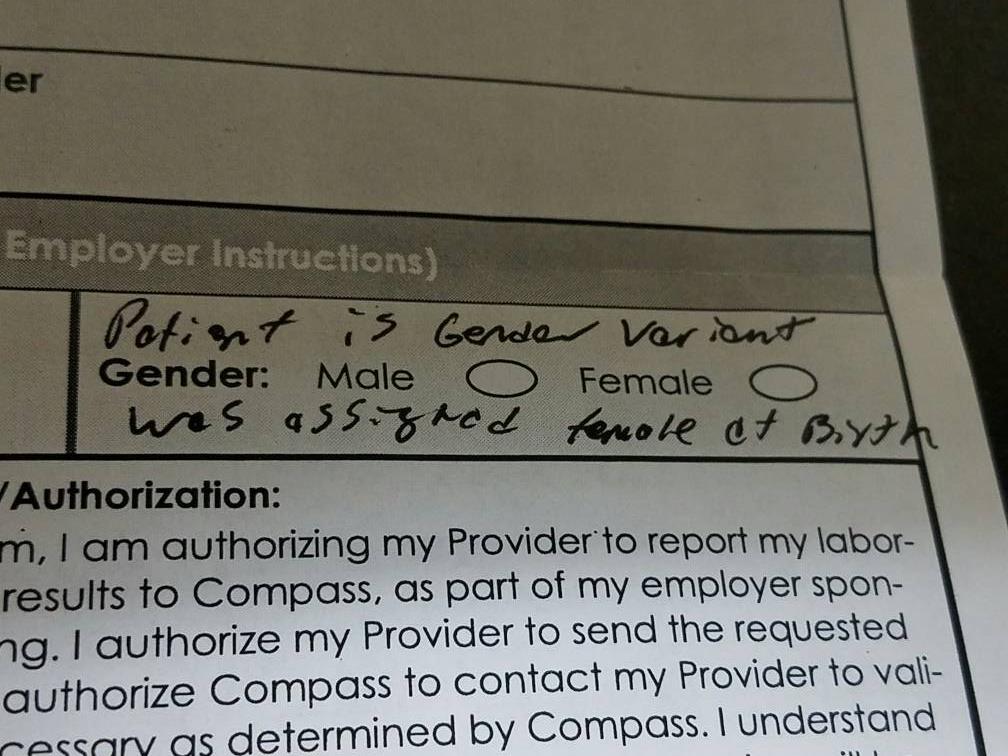 From Dr. William Powers Be Well Medical Center facebook page:https://www.facebook.com/DrWillPowers/photos/a.905627062915730.1073741828.897081683770268/1053308884814213/?type=3&theater
Pathologizing Gender
29% of trans clients had their gender seen as symptom of mental illness by practitioners (Ellis et al., 2015), 
Echoed in 4 qualitative studies (Gridley et al., 2016, Mizock, 2016, Ellis et al., 2015; Xavier et al., 2013). 
Other clients had clinicians focus on the fact that they were trans instead of focusing on medical concerns (as if being trans was the problem to be treated) (Xavier et al., 2013; Ellis et al., 2015)
Insensitive Comments
Critical and insensitive comments about their levels of “passing” as their lived gender, or about having the “right” gender presentation, 
“she said… you ought to be trying harder… why aren’t you wearing a wig, you know, or a hat or something… And I felt quite offended by that really” (Speer & McPhillips, 2013, p. 388).”
Insensitive Comments
Comments about bodies or genitalia
“Why haven’t you had this sex change yet”  (Sevelius, 2013, p.10). 
According to one trans woman: “They kept talking about my male organs in the emergency room even though I was there with asthma” (Radix et al., 2014, p. 304)
Refusal of treatment/Inaccessible treatment
5.0% (Bauer et al., 2015) to 20.97% (Kosenko et al., 2015) of trans clients
46% of trans clients experience difficulties obtaining treatment needed n=899 (Ellis et al., 2015)
Long wait times, travel to appointments, and lack of insurance were barriers
Abuse
26.7% experienced verbal harassment (Kattari & Hasche, 2016)
2% experienced physical victimization (Kattari & Hasche, 2016) 
4.86% experienced unwanted institutionalization or examinations (Kosenko et al., 2015)
Unwanted/unnecessary physical examinations (Ellis et al., 2015)
Client Coping Strategies
Self education on aspects of being trans and trans related healthcare 
Self-Education on providers that are knowledgeable through other trans people and trans-specific agencies 
Concealing they are trans (especially if nonbinary or have not transitioned) to access better treatment
Changing their “trans narrative” to be more stereotypical and accepted by health care system to be more likely to be understood 
Forgoing treatment or finding alternatives to healthcare treatments
Discussion - Implications
Trans people experience great difficulties accessing healthcare even though they have high healthcare needs
OTs can help by
Learning how to be competent in trans healthcare
Helping trans clients with the occupation of accessing and using healthcare
Advocating for trans clients
Helping trans clients navigate healthcare as case managers
[Speaker Notes: Even if someone doesn’t directly experience negative healthcare experiences or negative experiences all of the time, it makes people reluctant to receive care
Trans people spend a lot of effort into accessing competent healthcare, such as traveling long distances, doing research into trans related healthcare, and finding supportive providers
If you are a provider that takes time to inform yourself trans people and related health/OT concerns you can be a valued ally]
What can you do?
Educate yourself: on trans healthcare and experiences
There are a lot of different ways to be trans and trans experiences – be open and avoid assuming 
If there are questions related to client’s trans identity that you don’t know, be sensitive about how and what you ask. Avoid asking curiosity questions unrelated to the person’s care, or about client’s genitalia/surgeries if not directly related to care
Be careful of HOW you ask questions, that you are not projecting judgment or curiosity
What can you do?
Provide additional supports for clients especially for more marginalized community members (eg. Trans women of colour)
Food vouchers, transportation vouchers, community spaces
When referring to other providers, select those known to be trans friendly
i.e. in Nova Scotia: Pride Health
What Can You Do: Intake Forms
Change intake forms so they have separate areas for:
Sex on healthcard or insurance
Gender (write in is best)
Legal name
Preferred name
Pronouns 
Avoid making people choose between “trans” and “male” or “female” because trans people often fall under both categories (ie trans woman)
Suggestions: Validate Gender
Use the gender that the person identifies as much as possible
Provide opportunities for people to identify their lived gender and names: intake forms, “What name do you go by”
If you are not sure of gender: ask! 
Ie.“what are your pronouns? I go by she/her, what do you go by?”
Suggestions for Future Research
Experience of trans clients using occupational therapy (no OT studies found on this topic)
Enabling occupation & impact of being trans on occupation
There are a few studies in this area but not many
Thank you! Merci!
Any Questions?
Articles Reviewed
Andrasik, M. P., Yoon, R., Mooney, J., Broder, G., Bolton, M., Votto, T., ... & NIAID HIV Vaccine Trials Network. (2014). Exploring barriers and facilitators to participation of male-to-female transgender persons in preventive HIV vaccine clinical trials. Prevention Science, 15(3), 268-276.
Bauer, G. R., Hammond, R., Travers, R., Kaay, M., Hohenadel, K. M., & Boyce, M. (2009). “I don't think this is theoretical; this is our lives”: how erasure impacts health care for transgender people. Journal of the Association of Nurses in AIDS Care, 20(5), 348-361.
Bauer, G. R., Zong, X., Scheim, A. I., Hammond, R., & Thind, A. (2015). Factors Impacting Transgender Patients’ Discomfort with Their Family Physicians: A Respondent-Driven Sampling Survey. PloS one, 10(12), e0145046.
Bess, J. A., & Stabb, S. D. (2009). The experiences of transgendered persons in psychotherapy: Voices and recommendations. Journal of Mental Health Counseling, 31(3), 264.
Davies, A., Bouman, W. P., Richards, C., Barrett, J., Ahmad, S., Baker, K., ... & Robbins-Cherry, S. (2013). Patient satisfaction with gender identity clinic services in the United Kingdom. Sexual and Relationship Therapy, 28(4), 400-418.
Articles Reviewed
Dewey, J. M. (2008). Knowledge legitimacy: How trans-patient behavior supports and challenges current medical knowledge. Qualitative Health Research, 18(10), 1345-1355.
Ellis, S. J., Bailey, L., & McNeil, J. (2015). Trans people's experiences of mental health and gender identity services: A UK study. Journal of Gay & Lesbian Mental Health, 19(1), 4-20.
Gridley, S. J., Crouch, J. M., Evans, Y., Eng, W., Antoon, E., Lyapustina, M., ... & McCarty, C. (2016). Youth and caregiver perspectives on barriers to gender-affirming health care for transgender youth. Journal of Adolescent Health.
Hagen, D. B., & Galupo, M. P. (2014). Trans* individuals’ experiences of gendered language with health care providers: recommendations for practitioners. International Journal of Transgenderism, 15(1), 16-34.
Articles Reviewed
Hussey, W. (2006). Slivers of the journey: the use of Photovoice and storytelling to examine female to male transsexuals' experience of health care access. Journal of homosexuality, 51(1), 129-158.
Kattari, S. K., & Hasche, L. (2016). Differences across age groups in transgender and gender non-conforming people’s experiences of health care discrimination, harassment, and victimization. Journal of aging and health, 28(2), 285-306.
Kosenko, K., Rintamaki, L., Raney, S., & Maness, K. (2013). Transgender patient perceptions of stigma in health care contexts. Medical care, 51(9), 819-822.
Melendez, R. M., & Pinto, R. M. (2009). HIV prevention and primary care for transgender women in a community-based clinic. Journal of the Association of Nurses in AIDS Care, 20(5), 387-397.
Mizock, L., & Lundquist, C. (2016). Missteps in psychotherapy with transgender clients: Promoting gender sensitivity in counseling and psychological practice. Psychology of Sexual Orientation and Gender Diversity, 3(2), 148.
Articles Reviewed
Poteat, T., German, D., & Kerrigan, D. (2013). Managing uncertainty: a grounded theory of stigma in transgender health care encounters. Social Science & Medicine, 84, 22-29.
Rachlin, K., Green, J., & Lombardi, E. (2008). Utilization of health care among female-to-male transgender individuals in the United States. Journal of homosexuality, 54(3), 243-258.
Radix, A. E., Lelutiu-Weinberger, C., & Gamarel, K. E. (2014). Satisfaction and Healthcare Utilization of Transgender and Gender Non-Conforming Individuals in NYC: A Community-Based Participatory Study. LGBT health, 1(4), 302-308.
Roller, C. G., Sedlak, C., & Draucker, C. B. (2015). Navigating the system: How transgender individuals engage in health care services. Journal of Nursing Scholarship, 47(5), 417-424.
Sevelius, J. M., Patouhas, E., Keatley, J. G., & Johnson, M. O. (2014). Barriers and facilitators to engagement and retention in care among transgender women living with human immunodeficiency virus. Annals of Behavioral Medicine, 47(1), 5-16.
Articles Reviewed
Shires, D. A., & Jaffee, K. (2015). Factors associated with health care discrimination experiences among a national sample of female-to-male transgender individuals. Health & social work, 40(2), 134-141.
Speer, S. A., & McPhillips, R. (2013). Patients’ perspectives on psychiatric consultations in the Gender Identity Clinic: Implications for patient-centered communication. Patient education and counseling, 91(3), 385-391.
Wilson, E. C., Arayasirikul, S., & Johnson, K. (2013). Access to HIV care and support services for African American transwomen living with HIV. International Journal of Transgenderism, 14(4), 182-195.
Wylie, K., Hainsworth, K., & Ryles, S. (2007). The support needs of people awaiting a primary assessment at a UK gender reassignment programme. International Journal of Transgenderism, 10(2), 91-98.
Xavier, J., Bradford, J., Hendricks, M., Safford, L., McKee, R., Martin, E., & Honnold, J. A. (2013). Transgender health care access in Virginia: A qualitative study. International Journal of Transgenderism, 14(1), 3-17.
Other Articles
Bar, M. A., Jarus, T., Wada, M., Rechtman, L., & Noy, E. (2016). Male-to-female transitions: Implications for occupational performance, health, and life satisfaction: Les transitions homme-femme: Conséquences en matière de rendement occupationnel, de santé et de satisfaction face à la vie. Canadian Journal of Occupational Therapy, 83(2), 72-82.
Baral, S. D., Poteat, T., Strömdahl, S., Wirtz, A. L., Guadamuz, T. E., & Beyrer, C. (2013). Worldwide burden of HIV in transgender women: a systematic review and meta-analysis. The Lancet infectious diseases, 13(3), 214-222.
Bauer, G. R., Scheim, A. I., Pyne, J., Travers, R., & Hammond, R. (2015). Intervenable factors associated with suicide risk in transgender persons: a respondent driven sampling study in Ontario, Canada. BMC Public Health, 15(1), 525.
Beagan, B. L., De Souza, L., Godbout, C., Hamilton, L., MacLeod, J., Paynter, E., & Tobin, A. (2012). “This is the Biggest Thing You'll Ever Do in Your Life”: Exploring the Occupations of Transgendered People. Journal of Occupational Science, 19(3), 226-240.
Other Articles
Clark, T. C., Lucassen, M. F., Bullen, P., Denny, S. J., Fleming, T. M., Robinson, E. M., & Rossen, F. V. (2014). The health and well-being of transgender high school students: results from the New Zealand adolescent health survey (Youth'12). Journal of Adolescent Health, 55(1), 93-99.
Cobos, D. G., & Jones, J. (2009). Moving forward: Transgender persons as change agents in health care access and human rights. Journal of the Association of Nurses in AIDS Care, 20(5), 341-347.
Conron, K. J., Scott, G., Stowell, G. S., & Landers, S. J. (2012). Transgender health in Massachusetts: results from a household probability sample of adults. American journal of public health, 102(1), 118-122.
Giblon, R., & Bauer, G. R. (2017). Health care availability, quality, and unmet need: a comparison of transgender and cisgender residents of Ontario, Canada. BMC health services research, 17(1), 283.
Other Articles
Glen, F., & Hurrell, K. (2012). Technical note: measuring gender identity. Manchester: Equality and Human Rights Commission.
Grant, J. M., Mottet, L. A., Tanis, J., Herman, J. L., Harrison, J., & Keisling, M. (2010). National transgender discrimination survey report on health and health care. Washington, DC: National Center for Transgender Equality and the National Gay and Lesbian Task Force.
Kuyper, L., & Wijsen, C. (2014). Gender identities and gender dysphoria in the Netherlands. Archives of sexual behavior, 43(2), 377-385.
Van Caenegem, E., Wierckx, K., Elaut, E., Buysse, A., Dewaele, A., Van Nieuwerburgh, F., ... & T’Sjoen, G. (2015). Prevalence of gender nonconformity in Flanders, Belgium. Archives of sexual behavior, 44(5), 1281-1287.